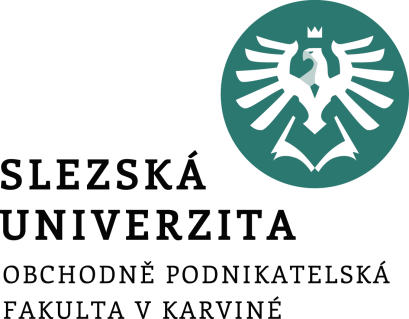 Úvodní informace do kurzu Financování mezinárodního podnikání
Jana Šimáková
Katedra financí a účetnictví
???Jaký přínos očekáváte od předmětu Financování mezinárodního podnikání???
Sylabus předmětu
Východiska financování mezinárodního podnikání
Financování zahraničního obchodu
Financování zahraničního obchodu se státní podporou
Financování přímých zahraničních investic
Specifika financování mezinárodního podnikání malých a středních podniků
Devizové riziko mezinárodního podnikání
Cash flow a správa pohledávek v mezinárodním podnikání
Financování mezinárodního podnikání – Úvodní informace
Ohodnoťte aktuální úroveň znalostí v tomto předmětu:
Podmínky absolvování předmětu
A(1)		91-100
B(1,5)		81-90
C(2)		71-80 
D(2,5) 		61-70 
E(3)		51-60
F(4)		0-50
Financování mezinárodního podnikání – Úvodní informace
Kvízy – orientace v problematice
Obsah 	otázky z látky zpravidla probírané předchozí týden 
		(přednášky, semináře, diskuze)
Počet kvízů	10
Termíny 	začátek každé přednášky od 17/10/2024 včetně 
  		(přítomnost na přednášce není podmínkou pro vyplnění testu)
Forma 	test v IS SU
Struktura	5 testových otázek, 1 odpověď správná
Bodování	1 bod za kvíz při zodpovězení minimálně 3 správných odpovědí
		Maximum bodů =>10
Jedná se o nepovinnou aktivitu => nejsou opravní termíny.
Financování mezinárodního podnikání – Úvodní informace
Průběžný test
Obsah 	příklady typově podobné probíraným příkladům ve výuce
Termín 	21/11/2024 v čase přednášky
Forma 	test v IS SU
Struktura	2 příklady po 2 body
		2 příklady po 3 body
		Maximum bodů =>10


Jedná se o nepovinnou aktivitu => nejsou opravní termíny.
Financování mezinárodního podnikání – Úvodní informace
Seminární práce
Obsah 	obsah by měl propojit téma BP s obsahem předmětu
Určení individuálního tématu bude obsahem úvodního semináře
Termín 	31/12/2024 
Odevzdání 	odevzdávárna v IS SU
Forma	max. 10 stran včetně úvodu, závěru a zdrojů, práce musí klást 			důraz na kombinaci teoretických poznatků a praktických příkladů
Bodování	Maximum bodů =>20
Financování mezinárodního podnikání – Úvodní informace
Závěrečná zkouška
Závěrečná zkouška je kombinovaná
Je složena z písemné části, která představuje přípravu na následnou společnou diskuzi.
Obsahem je case study zaměřená na financování mezinárodního podnikání, úkolem je navrhnout nejvhodnější řešení pro firmu v zadané situaci. Navržené řešení je nutné argumentovat. 
Zkouška je ve formě open book.


Písemná část 	40 b.
Diskuze	20 b. 
Maximum =>	60 b.
Financování mezinárodního podnikání – Úvodní informace
Organizace výuky
Veškeré materiály ke studiu předmětu budou průběžně k dispozici na: https://is.slu.cz/auth/el/opf/zima2024/FIUBPFIM/um/
Financování mezinárodního podnikání – Úvodní informace
Kontakty
Ing. Jana Šimáková, Ph.D.
kancelář A 305 
simakova@opf.slu.cz, + 420 596 398 309

konzultační hodiny: 	dle IS SU a po domluvě mailem
Financování mezinárodního podnikání – Úvodní informace
Těším se na skvělou spolupráci v průběhu semestru 
???Jaké je téma vaší bakalářské práce???